ち   　か
かた
かた
地下てつの のり方や おり方
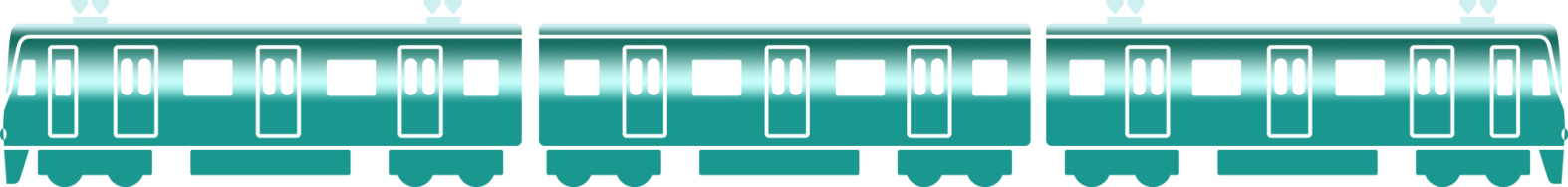 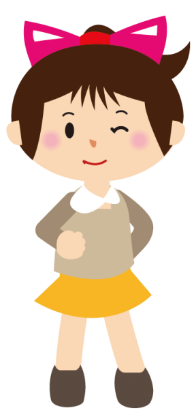 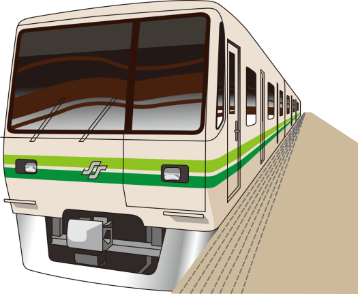 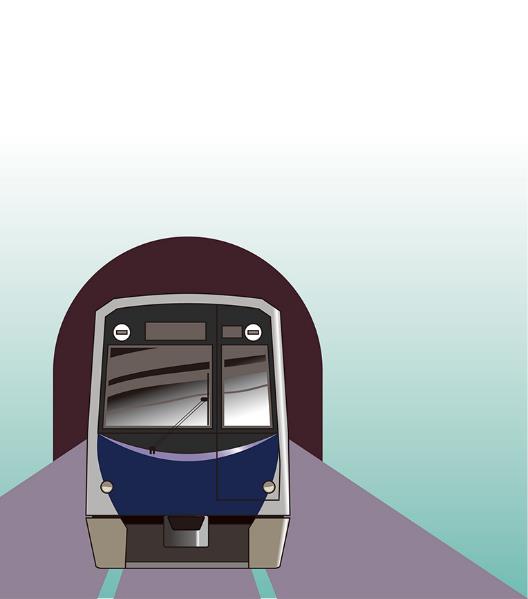 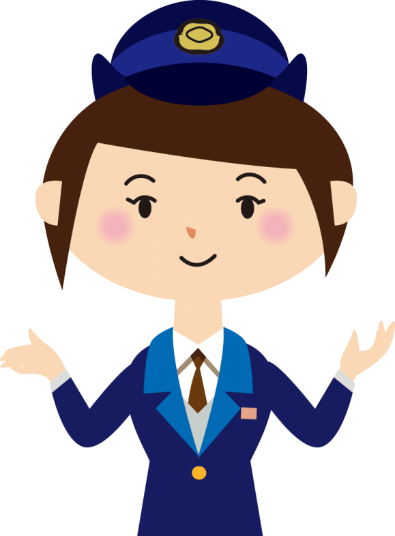 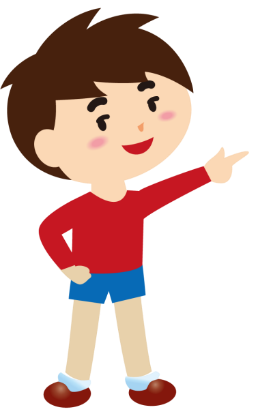 しゅ
うんてん手のおねえさん
1
1. 地下てつの のり方
けん売きで きっぷを買いましょう。
ばい
ち  か　　　　　　　　　　　まえ
地下てつは のる 前に 
きっぷを 買うんだね。
か
ち   か  　　　　　　　　　　　　 かた
か　　　　　 かた
きっぷの 買い方
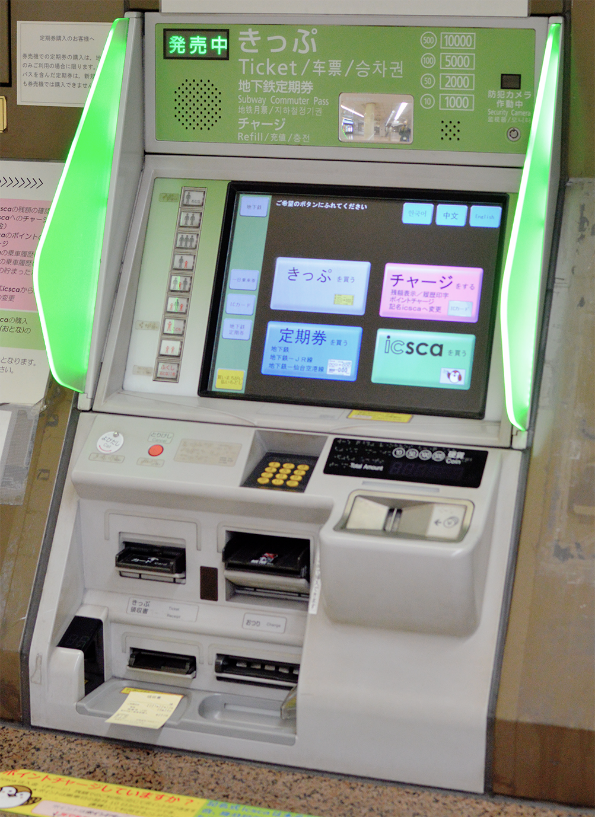 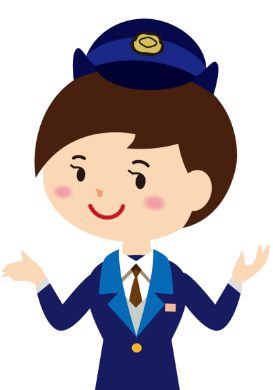 か
お
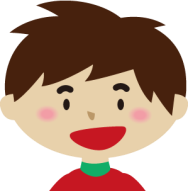 ばい
＜けん売き＞
2
1. 地下てつの のり方
こ ども うんちん
お
画めんとボタンを
使うんだよ！
ち   か  　　　　　　　　　　　　 かた
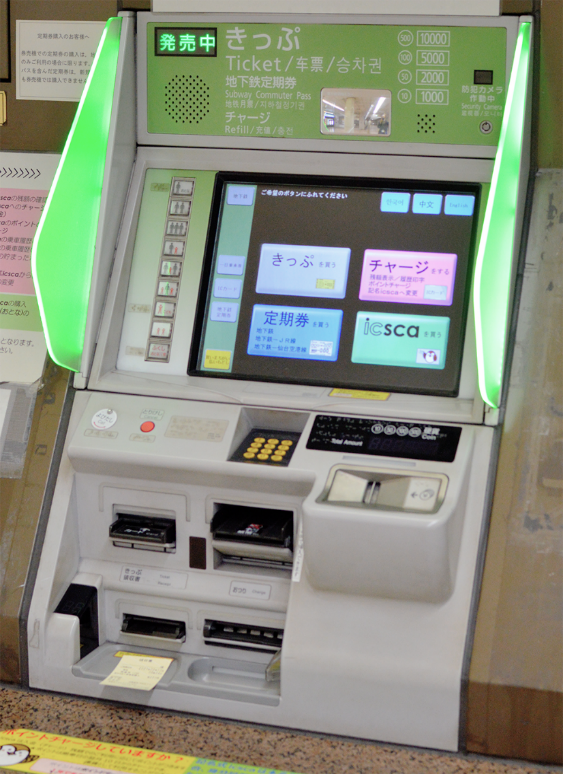 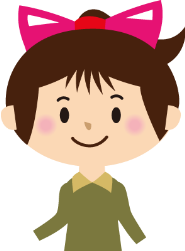 かね　　　  い
こ   ども  うん ちん
が
つか
ボタン
が
画めん
ばい
＜けん売き＞
3
1. 地下てつの のり方
こどもの金がくは下の数字を
みるんだね。
きん　　  　　　した　　 すうじ
ち   か  　　　　　　　　　　　　 かた
ばい　 　　うえ　　 み
い　　 さき　　きん　　       か
けん売きの上を見てみよう。〈うんちんひょう〉に行き先の金がくが書いてあるよ。
いま
今いるえきはここだよ！
い
このえきまで 行くよ！
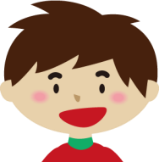 とうざいせん
このえきで東西線にのりかえるんだ！
＜うんちんひょう＞
4
1. 地下てつの のり方
①「きっぷを買う」をタッチ！
ち   か  　　　　　　　　　　　　 かた
み
が
画めんとボタンはこんなふうにならんでいるよ。よく見てタッチしよう。
か
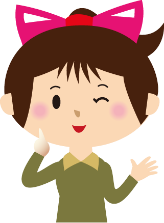 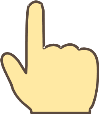 ②「こども」ボタン
　 をおそう！
が
＜画めん＞
5
1. 地下てつの のり方
③行き先の金がくにタッチ！
ち   か  　　　　　　　　　　　　 かた
い　 さき　　きん
きん
行き先の金がくがわかったら おなじ金がくのボタンをタッチしよう。
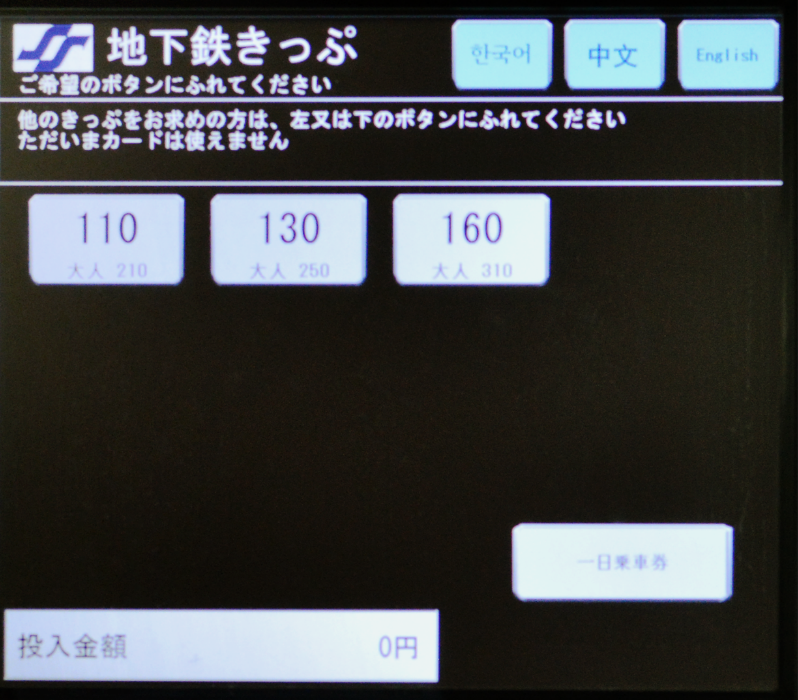 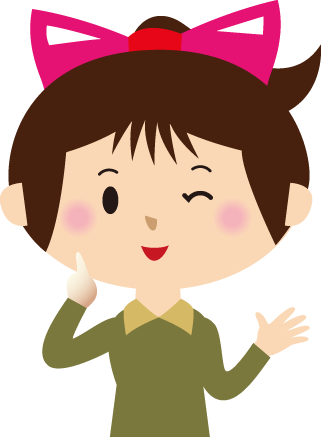 い   　さき　　きん
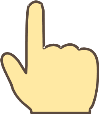 が
＜画めん＞
6
1. 地下てつの のり方
い　　 さき　 きん　　　　　　あ
行き先の金がくと合っているか
たしかめてね。
④お金を入れよう！
ち   か  　　　　　　　　　　　　 かた
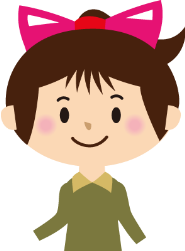 かね
160円
0円
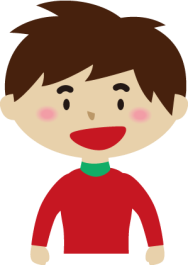 が
＜画めん＞
7
1. 地下てつの のり方
⑤出てきたきっぷを
  とろう！
ち   か  　　　　　　　　　　　　 かた
かね　　　い　　　　　 ば
お金を入れる場しょ
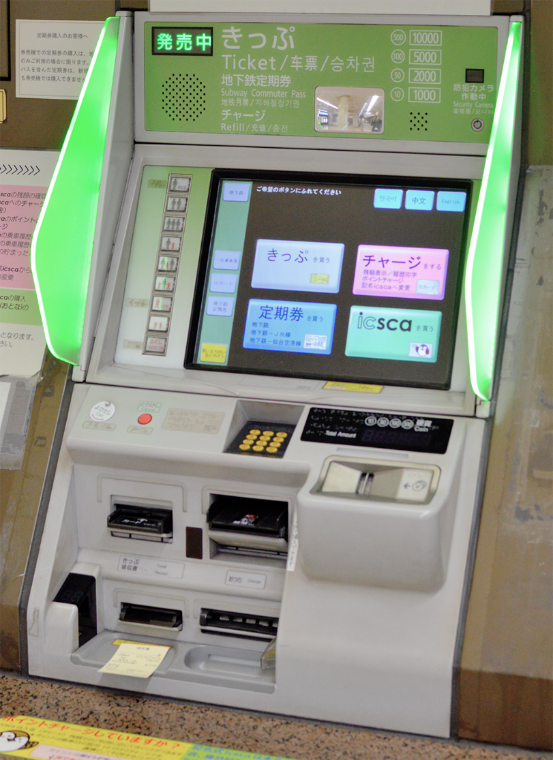 ④お金はここから
　入れるんだよ！
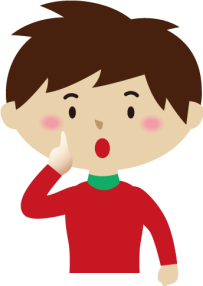 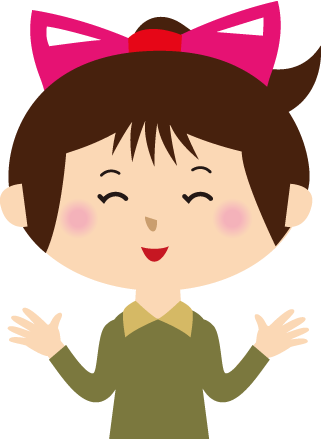 かね
い
で
おさつはここから
とき
おつりがある時はここに出てきます
ばい
＜けん売き＞
8
1. 地下てつの のり方
ち   か  　　　　　　　　　　　　 かた
えん　　　　　　　 で
えん い
200円入れたら きっぷといっしょに 40円のおつりも出てきます。わすれないでね。
160円
200円
40円
が
＜画めん＞
9
1. 地下てつの のり方
とお
通れる かいさつは
どこかな？
かいさつは、きっぷを きかいに 
入れて かくにんする ところだよ
い
青とみどりの
かいさつが 
通れるよ！
でんしゃ　　　　　　まえ
電車に のる前に 
かいさつを 通るんだね
とお
とお
ち   か  　　　　　　　　　　　　 かた
とお　　 かた
①かいさつの 通り方
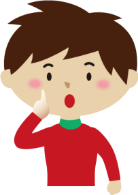 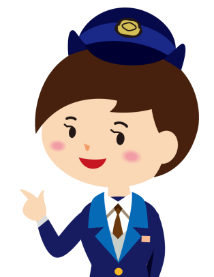 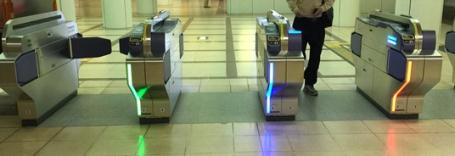 ＜かいさつ＞
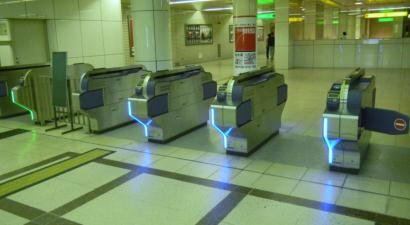 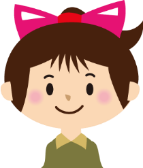 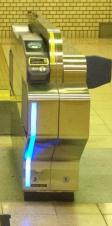 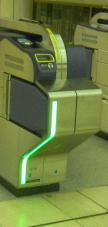 あお
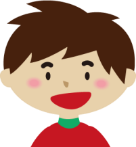 10
1. 地下てつの のり方
い
きかいに きっぷを 入れて 
かいさつを 通りましょう！
とお
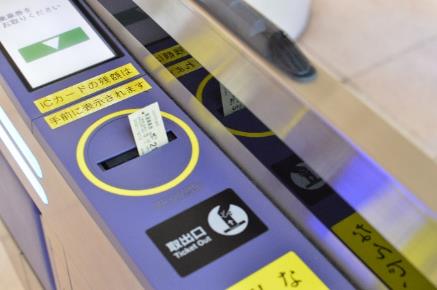 ２
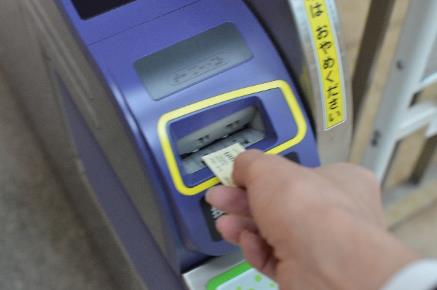 １
ち   か  　　　　　　　　　　　　 かた
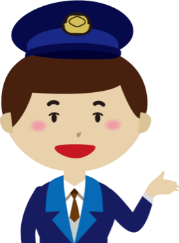 とお　   かた
②かいさつの 通り方
（きっぷをつかうとき）
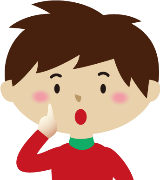 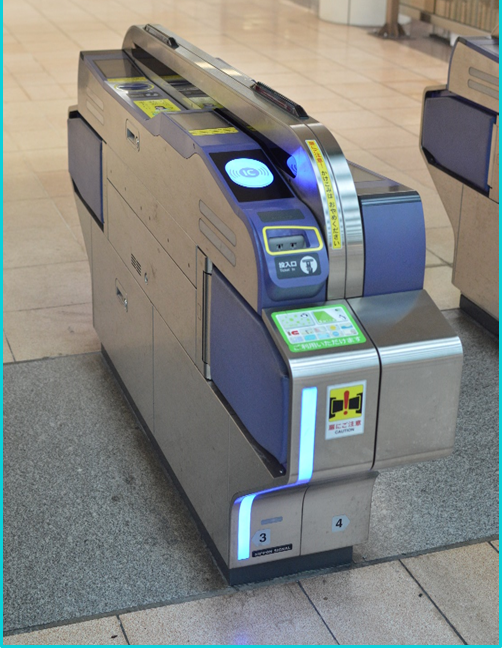 きっぷは
わすれずに
とろう
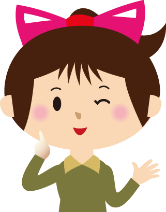 きっぷの おもて
おもてにして
入れてね！
い
11
1. 地下てつの のり方
きかいに ICカードをタッチして 
かいさつを 通りましょう！
とお
ち   か  　　　　　　　　　　　　 かた
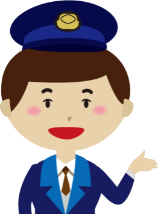 とお　   かた
②かいさつの 通り方
（icscaをつかうとき）
いくすか
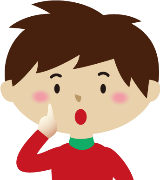 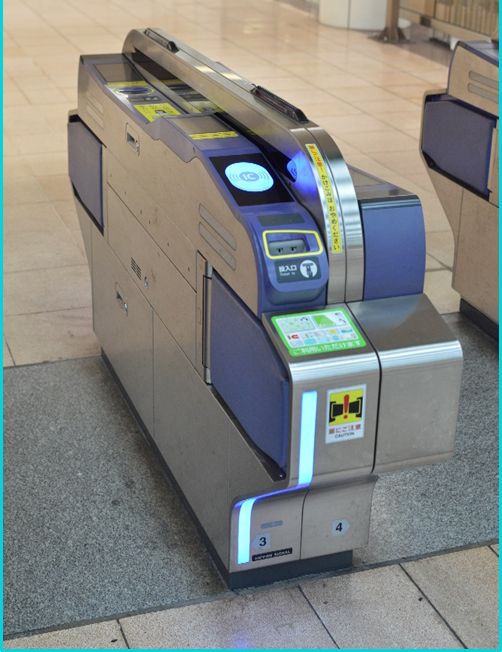 ICカードに

入っているお金が

ひょうじされるよ
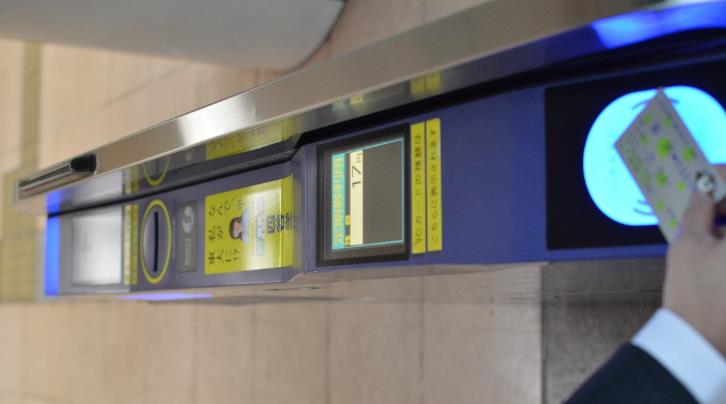 はい
かね
い
12
1. 地下てつの のり方
ち   か  　　　　　　　　　　　　 かた
でんしゃ
かた　　　　　　　　ば
①電車の まち方・ならぶ 場しょ
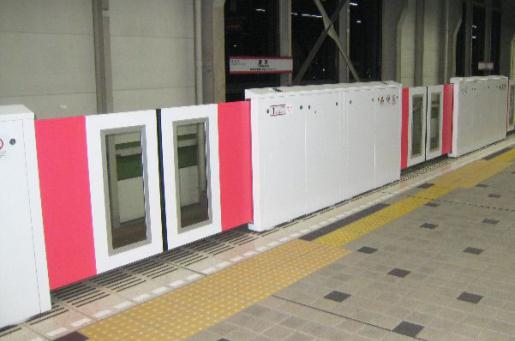 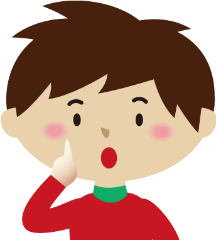 ホームさく
ホームさくに
よりかから
ないでね
でこぼこがある
黄色い線の内がわに
ならぼう
き いろ　　 せん　　うち
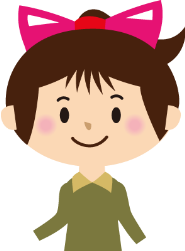 13
1. 地下てつの のり方
ち   か  　　　　　　　　　　　　 かた
でんしゃ　　　　　　　　かた                ば
②電車の まち方・ならぶ 場しょ
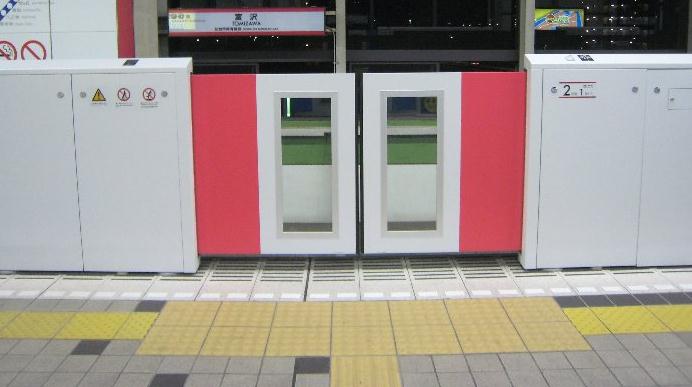 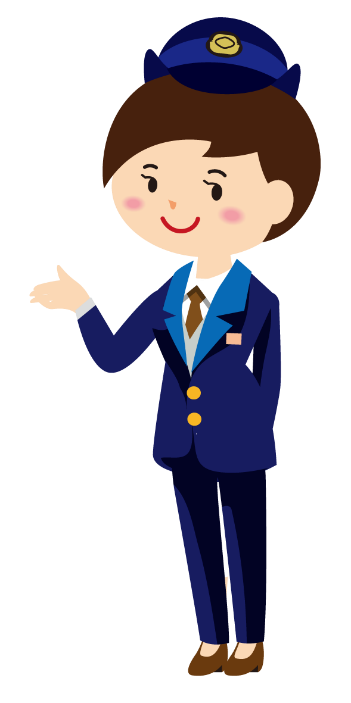 でんしゃ　　　　　　ひと
①電車は おりる人が おりてから のりましょう。
②おりる人が おりやすいように 青色 の ところで
　まちましょう。
あおいろ
ひと
14
2. 地下てつでの やくそく
ドアの 近くでは ゆびを 
はさまないように 気を つけてね！
きちんと イスに 
すわるか、手すりを 
しっかり もちましょう！
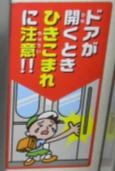 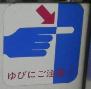 でんしゃ　　 なか
電車の 中では、
さわいだり しないで 
しずかに しましょう！
とし　　　　 からだ
お年よりや体の 
ふ自ゆうな人にせきを ゆずろうね！
じ　   　    ひと
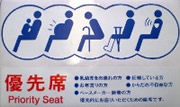 ち   か
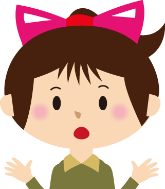 でんしゃ       なか
ちか
電車の 中では
き
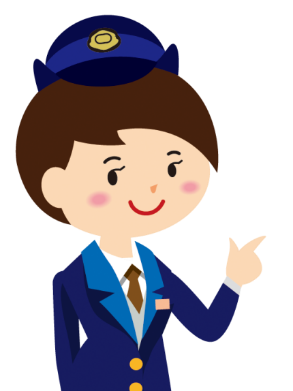 て
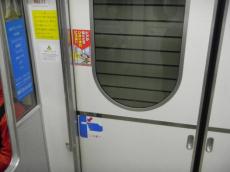 ＜ちゅういマーク＞
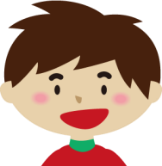 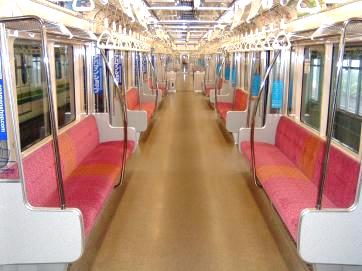 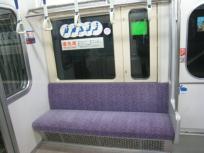 ＜ゆう先せき＞
せん
15
3. 地下てつの おり方
とお
通れる かいさつは どこかな？
黄色の 出口あん内を
かくにんして かいさつまで
すすみましょう
きいろ　　　 でぐち　　　　ない
で ぐち　　     ない
あお　　　　　　　　　 かいさつ
出口あん内
青とみどりの 改札が
通れるよ！
とお
て
エスカレーターは 手すりに
つかまって、立ち止まった
まま のりましょう。
た　　 ど
ち   か  　　　　 　　　　　　　　かた
でんしゃ
電車を おりたら➀
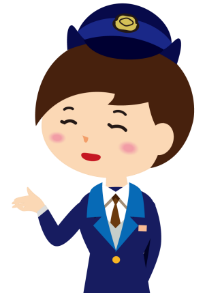 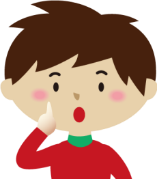 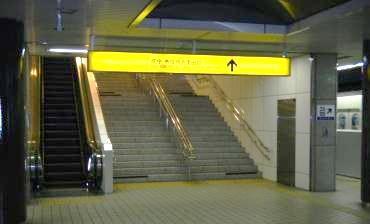 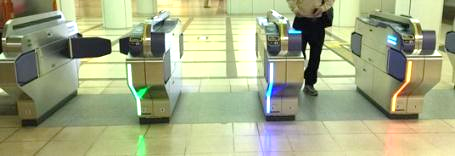 い
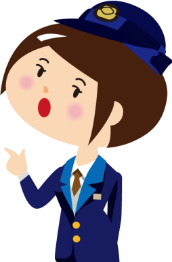 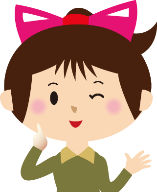 16
3. 地下てつの おり方
きかいに きっぷを
 入れて かいさつを 
通りましょう！
きっぷはきかいが
　回しゅうします。
ICカードをタッチして
かいさつを通りましょう。
乗った区間の運ちんが
カードからじどうで
引かれるよ。
い
とお
とお
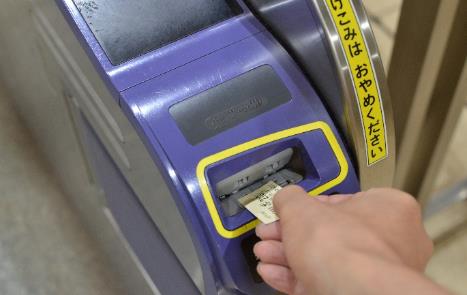 ち   か  　　　　 　　　　　　　　かた
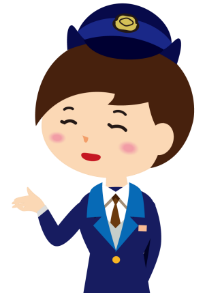 でんしゃ
いくすか
電車を おりたら②
②icscaをつかうとき
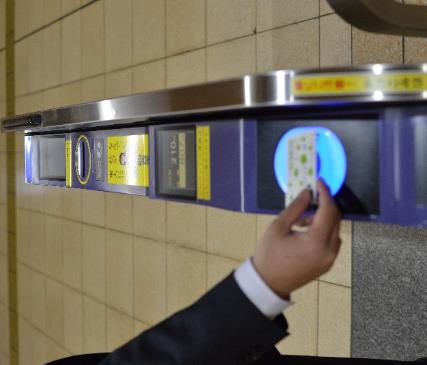 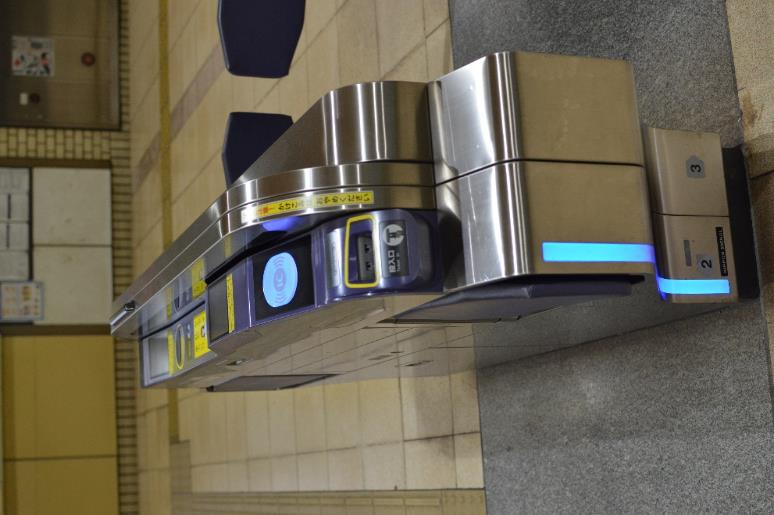 うん
くかん
の
ひ
➀きっぷをつかうとき
17
ぜひ　おうちの人と

乗ってみてね！！
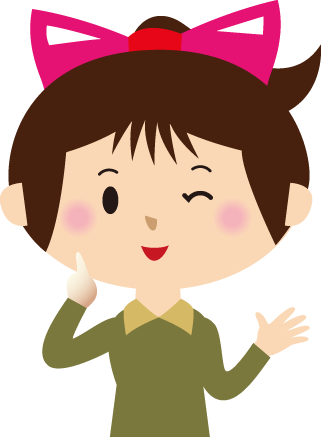 18